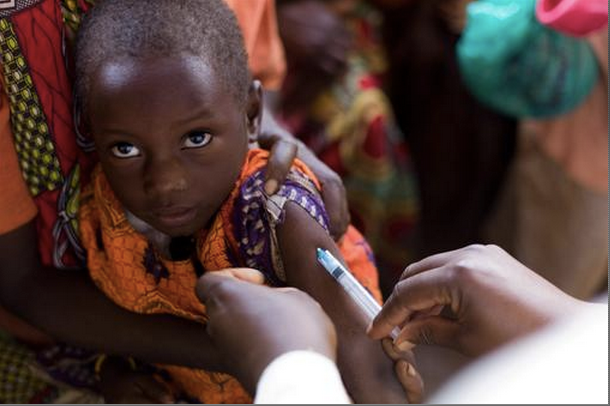 Measles & Rubella Initiative Advocacy & Communication
Global Measles and Rubella Partnership Meeting
19 September 2012 
ARC, Washington DC
Outline
Objectives, goals, scope 
What’s new 
Addressing challenges   
Next directions
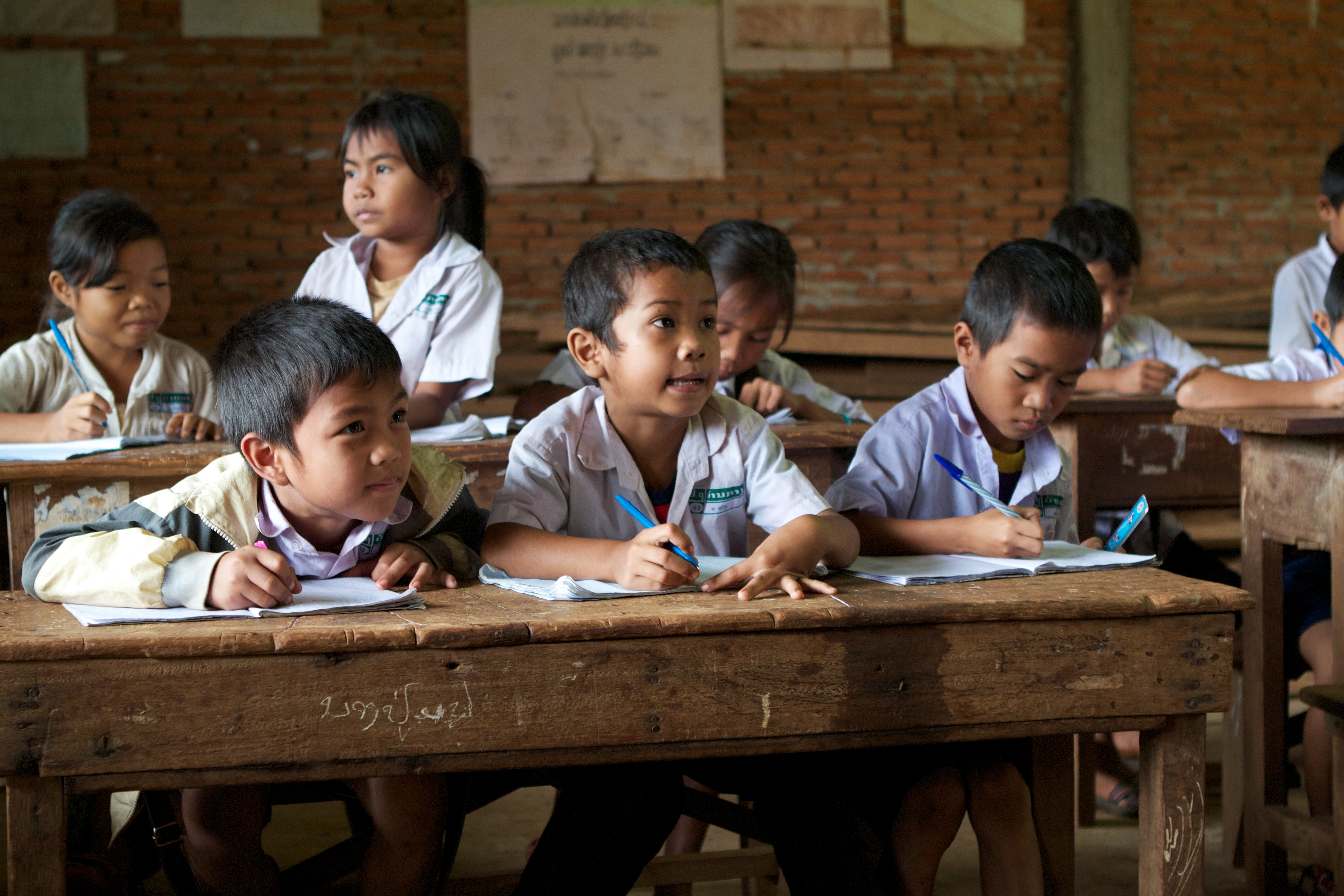 Communications Objective & Goals
Communications Objective: 
To support achievement of the 2015 and 2020 goals of the Global Measles and Rubella Strategic Plan 2012-2020  

Communications Goals: 
To ensure communications strategies and activities help to achieve the M&R Initiative’s programmatic, advocacy and fundraising goals   
To ensure the Measles & Rubella Initiative secures and maintains a high profile internationally, regionally and nationally as a founder and leader of global efforts to eliminate measles and rubella.
Scope and role of Communications
To generate demand, increase coverage 
Audience: communities
Local
Audiences, Messages, Channels
A message about messages: 
Clear, consistent, powerful.
Communications staffing/resources
Core: 
1 dedicated consultant 
5 founding partner communications officers (10%)
Plans to hire a full-time specialist 

AND collaboration/ amplification through partners: 
Eg Lions, GAVI, AAP, BMGF
AND
Massive international network of Unicef, WHO, IFRC, and other partners  IF we use it
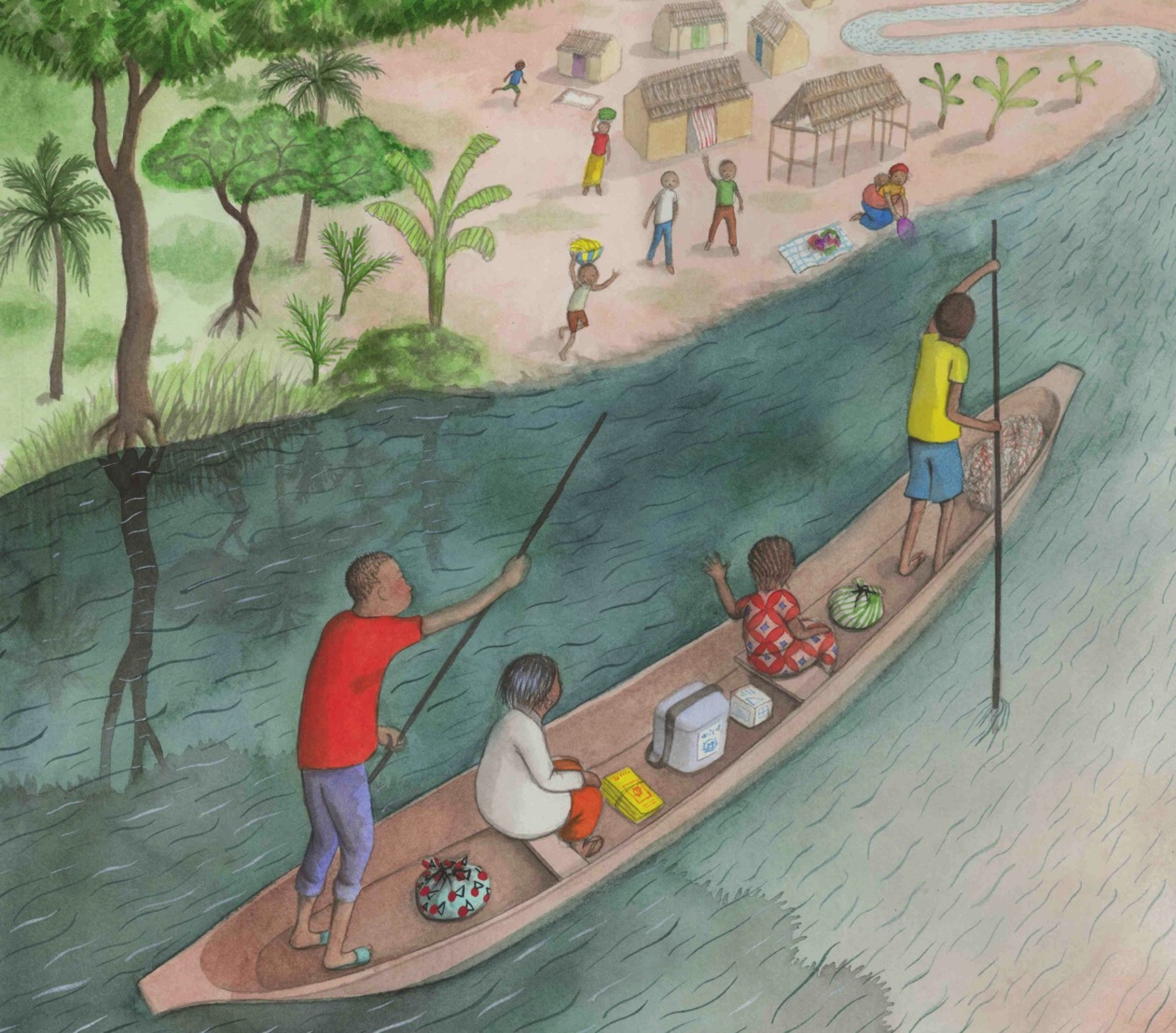 What’s new?
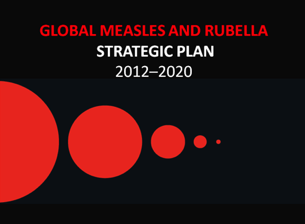 New Strategic Plan
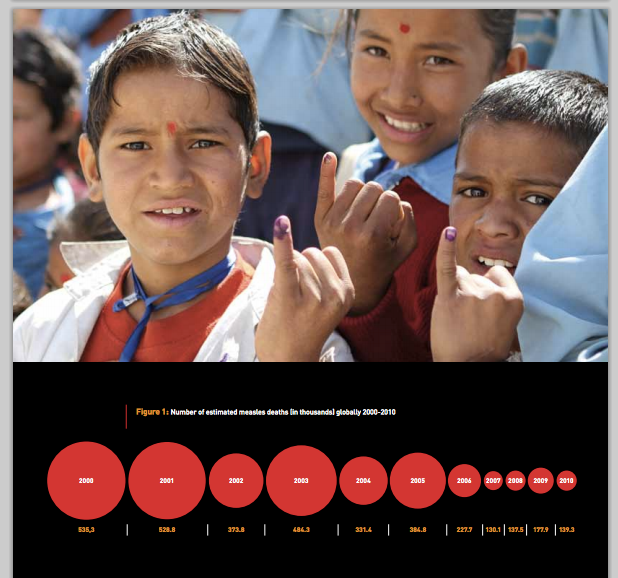 Global launch 24 April 2012 w/ new Lancet mortality figures
Good  coverage w/ progress, challenges 
Also available for Ipad
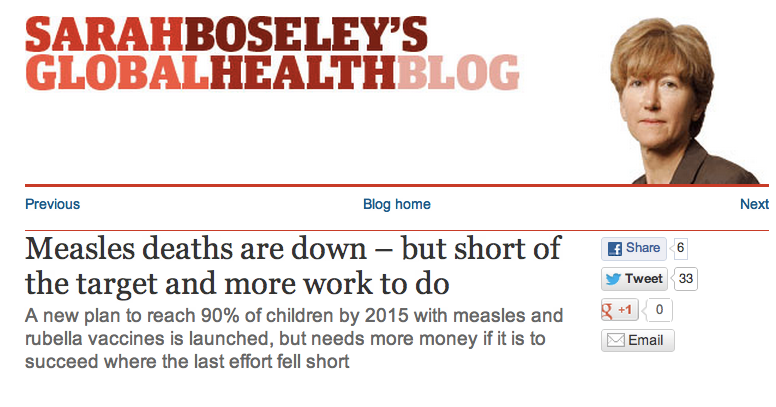 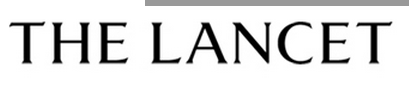 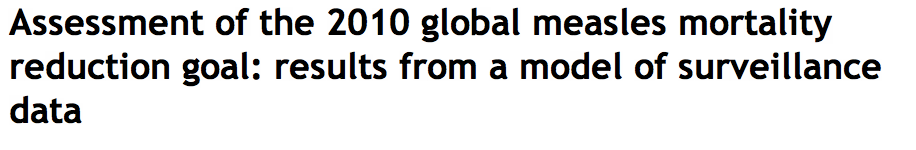 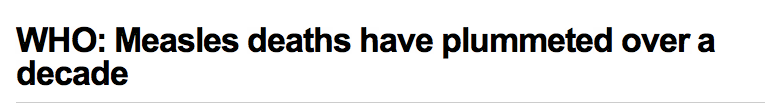 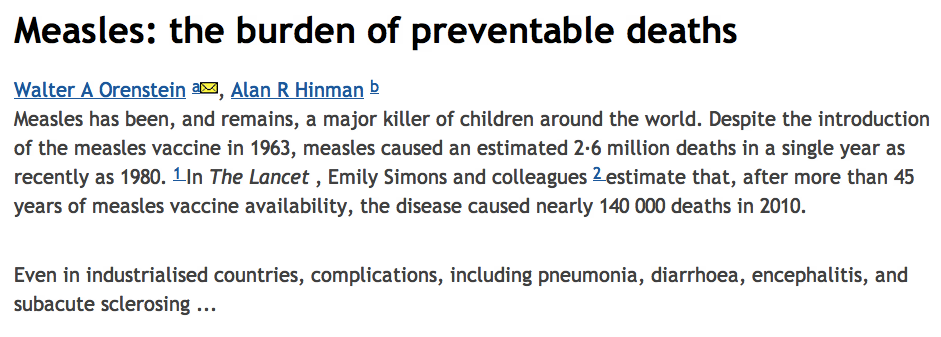 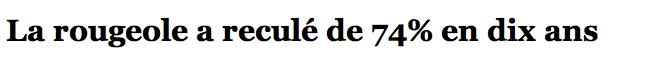 Measles & Rubella Initiative branding guidelines
New logo, with and without strapline
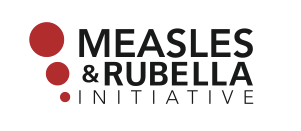 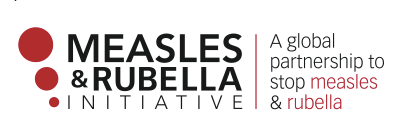 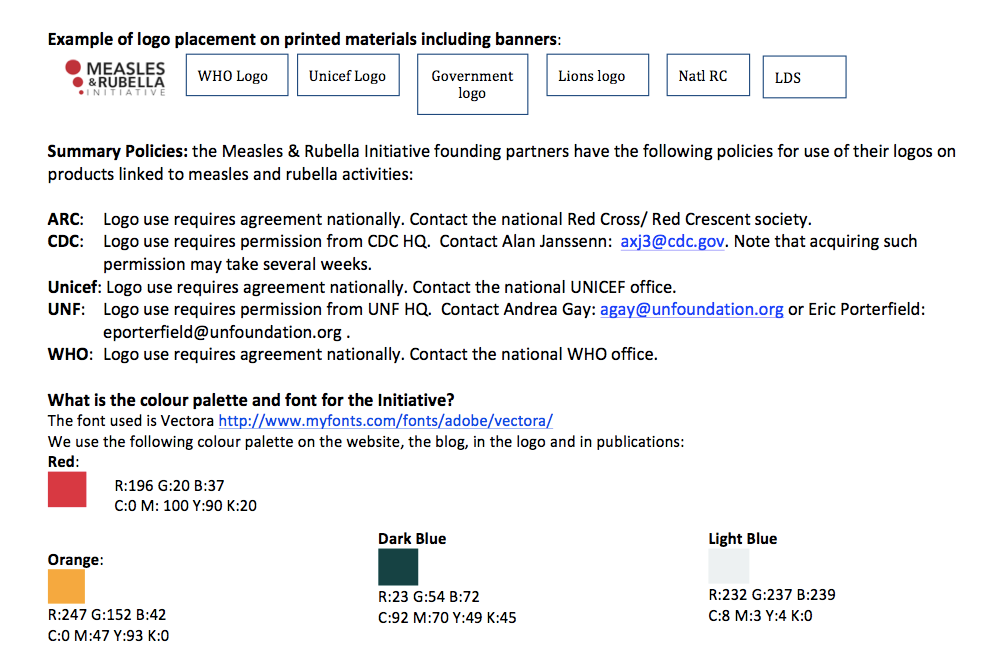 New branding guidelines :
Promote consistent visibility for M&RI and partners (Lions, LDS, etc) globally and in countries
Increase regular outreach
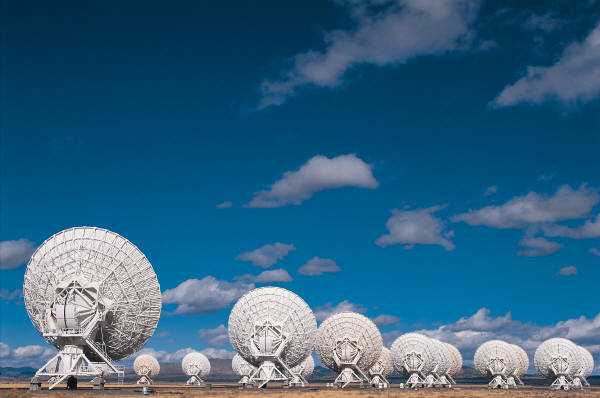 News releases 
1 billion doses, Europe outbreaks, Strategic Plan,  WPR elimination
Statements
 GAVI MCV2, MR, India polio, GVAP resolution
Blog posts (Huff Post, M&R Initiative)
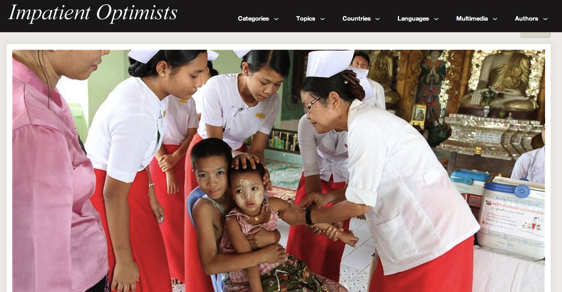 Profiling Country Work
Laos
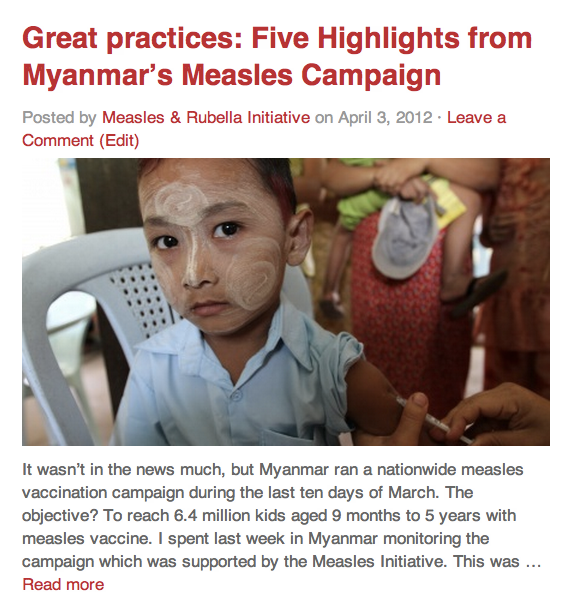 Myanmar
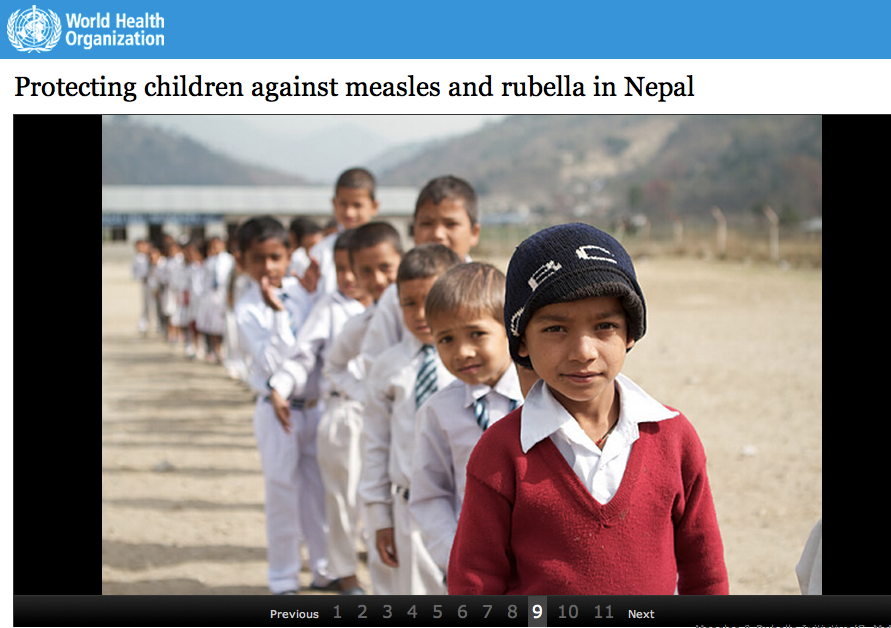 Nepal
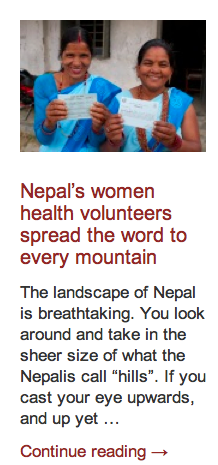 Measles web and new social media platform
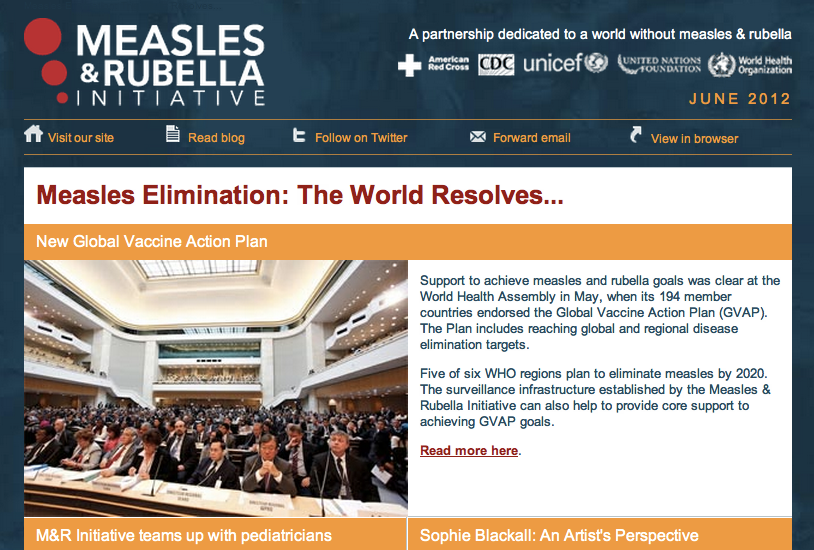 M&R I e-newsletter 
1800 + subscribers +
Immunization and global health stakeholders, donors, journalists, Red Cross, UNICEF and campus lists
Technical, advocacy, outbreak, SIA and country notes
Welcome regional / country input  
Aim for monthly publication
Measles web and new social media platform
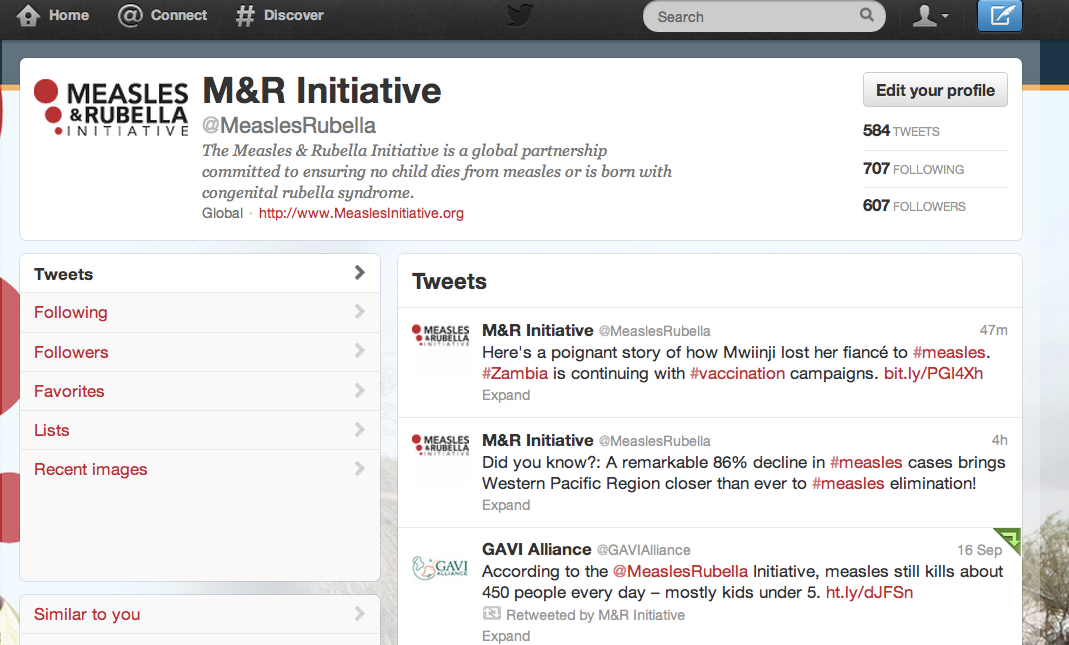 Twitter 
@MeaslesRubella

600+ followers  
Retweets/ engagement by journalists, partners, influential stakeholders
Informal surveillance 

Partner cross promotion =2 million+  
Celebrities? 5 million+
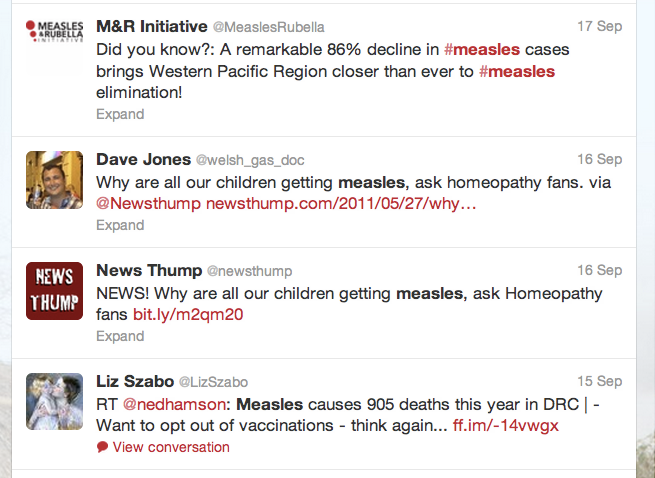 Measles web and new social media platform
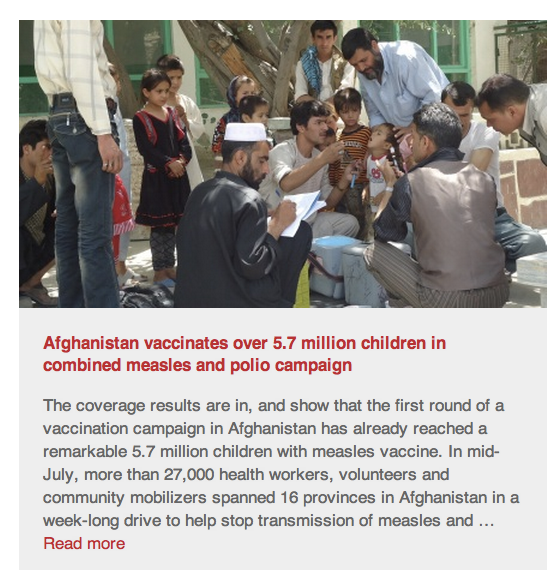 Blog:
 
StopMeaslesRubella.org
 
About 6,000 views so far and growing
30 posts to date 
Guest bloggers  
Country stories  
Anyone in this room is welcome to guest blog
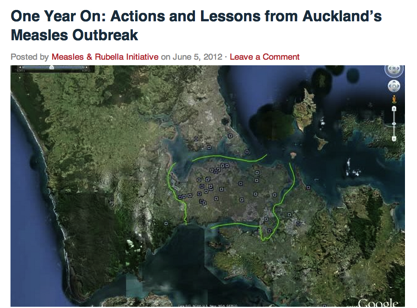 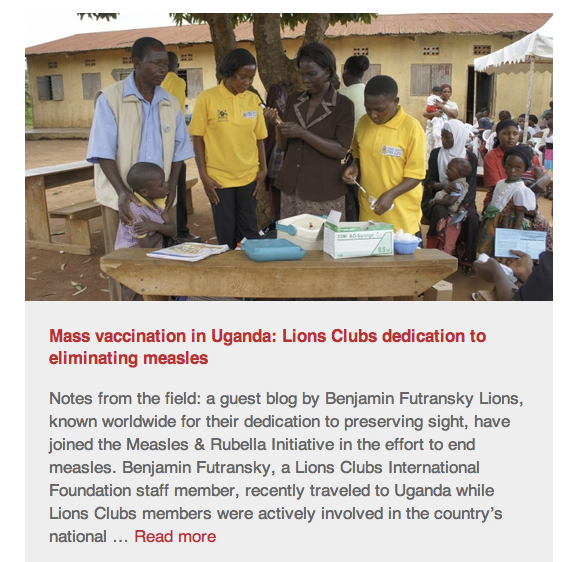 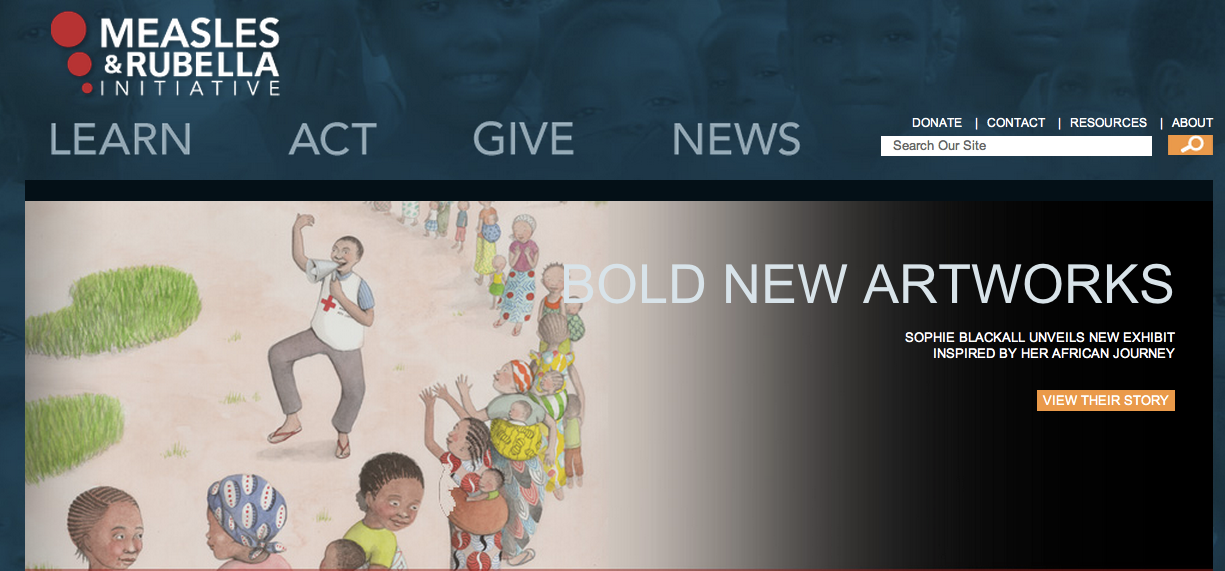 M&RI on the web
www.MeaslesRubellaInitiative.org is prime web portal
Measles info also on WHO, Regional Offices,  UNICEF, CDC, ARC, UN Foundation, Lions, GAVI, etc 
Will move towards a “one-stop shop” for information
New Project: Illustrator Sophie Blackall
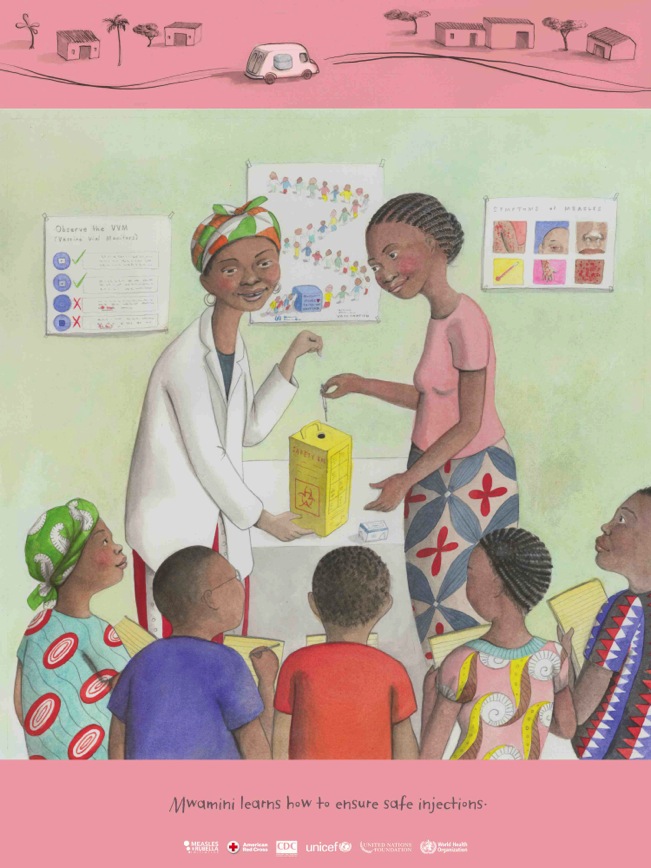 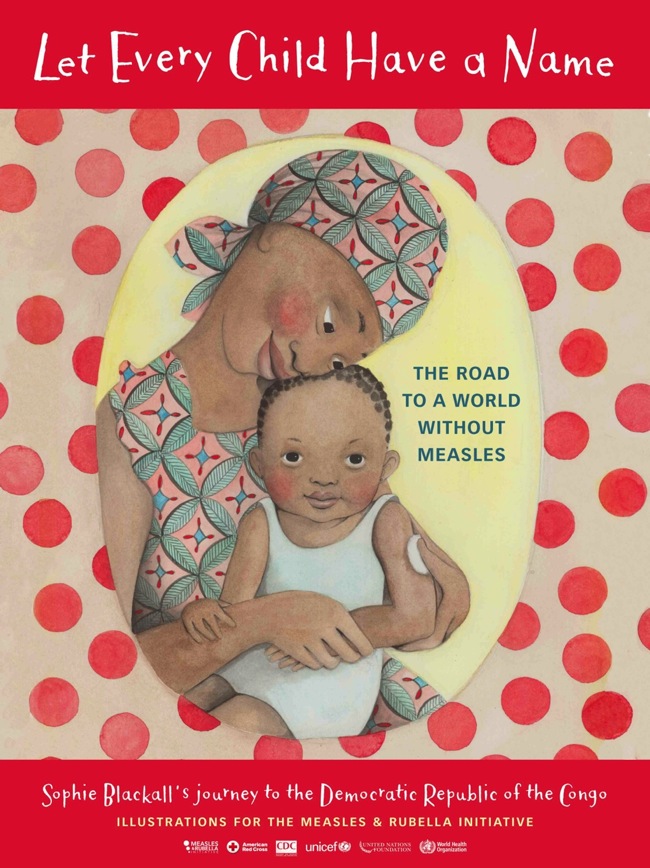 Strong partner effort
To engage audiences in measles & rubella story
Raise public awareness & funds
For use by all partners 
Exhibit, interactive website, products for sale 
This week: ARC,  NY for Social Good Summit, 92nd Y Street Festival, meetings with bloggers, journos
November:  New Yorker Passport to the Arts
The potential: as large as our imaginations
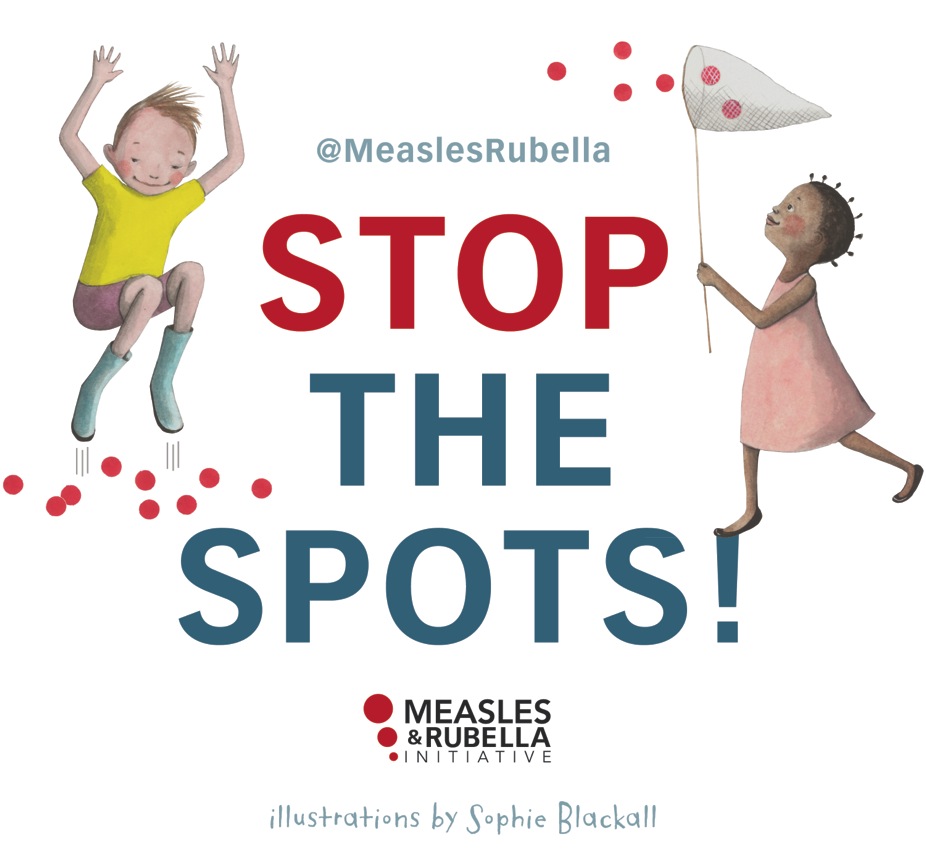 Advocacy Achievements
Sierra Leone: $/SIA
Advocacy collaboration within  
Country visit by UN Foundation, WHO AFRO  
Result: In-country funds for 50% of ops costs 

Kenya: Political/$ commitment for SIA
Advocacy collaboration with RC, Lions, Task Force and others to find solution 
Result: Funding secured
Niger: $/SIA  
Country visit by UN Foundation, WHO AFRO, RC  
Met MoH, MoF, MoP& donors
Result: Positive,  follow-up occurring
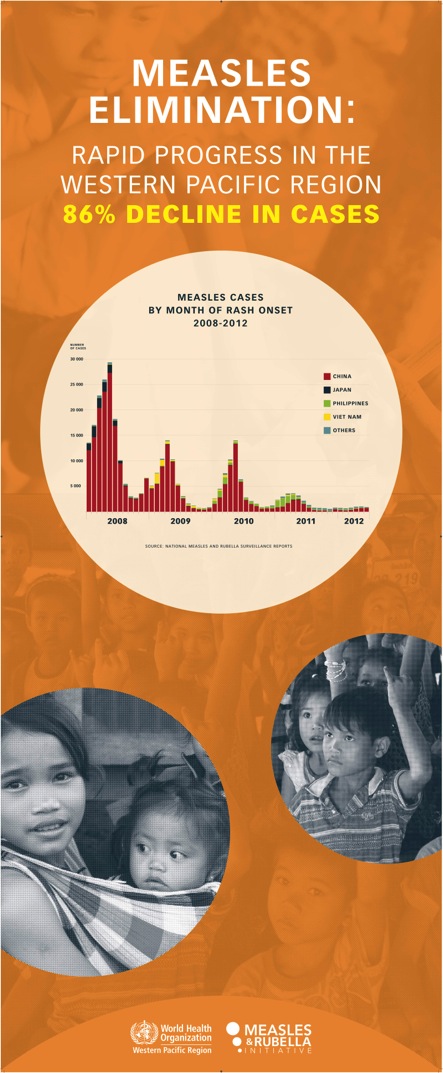 Advocacy Priority
WPR Measles Elimination 
Advocacy and Communications Plan; RCM, champions, in-country
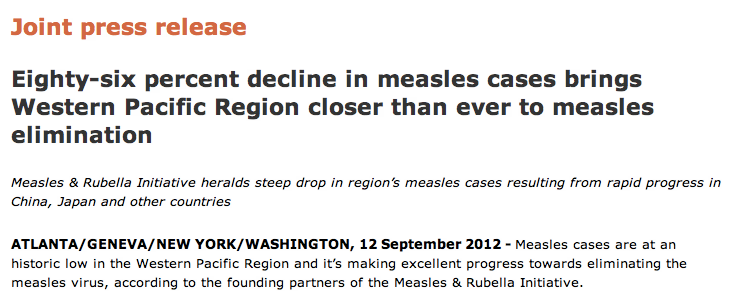 Communication Challenges
Challenges
Solutions and Opportunities
Traditional media interest in global health sliding
Positioning a “single-issue” program 
Ongoing perception of low threat of measles
Low understanding of rubella and CRS
Reach audiences through social media and other e-channels. Manage expectations.
Emphasis on progress/results for GVAP, child survival, MDG4, equity
Use N. American, Europe outbreaks to show threats
Document, promote story of CRS
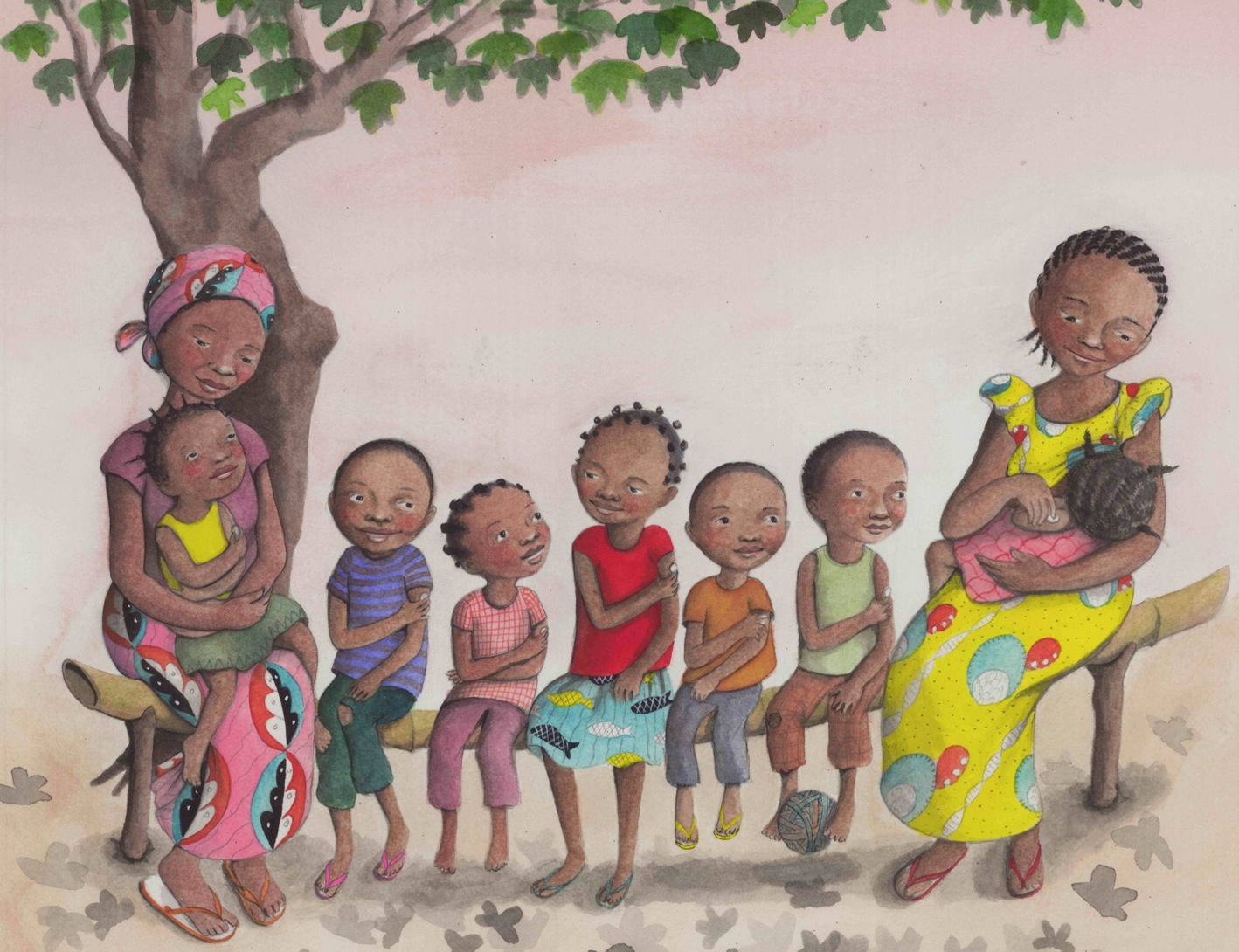 What’s next?
New Communications Strategy Positioning the M&R Initiative
Position the Initiative as global leader, with the experience, expertise and strong partnership to eliminate measles, rubella and CRS 

Align M&R more closely with GVAP, MDG4, maternal and child health; & health equity  

Work with the extended partnership to promote M&R – eg. Lions, LDS, AAP, GAVI, BMGF
Aligning the Communications Strategy to Strategic Plan
Achieve and maintain high levels of immunity: 
At least 1 major event annually to report progress
Priority support to regions approaching elimination goals (WPR, EUR, EMRO) 
Comms/Advocacy to priority 2015 countries (DRC, India, Ethiopia, Nigeria, Pak) 
Profile priority regional/ country SIA and RI efforts 
Document & promote M&R contribution to RI 
Identify measles & rubella “champions”  
Strategic use of Sophie Blackall illustrations
Aligning the comms strategy contd
Monitor Disease and Evaluate Efforts 
Package/promote monthly surveillance updates 
Publish annual progress report on SP monitoring indicators  
Outbreak and Case Management 
Use outbreaks opportunity to promote threat of measles/rubella; and M&RIs response  
Profile outbreak prevention  (equity) 
Promote case management and potential to save lives/ reach 2015 goals (country examples)
Aligning the comms strategy contd
Communication and Engagement 
Advocate for larger investment in strategic community engagement for M&R and RI 
Finalise best practice soc mob guide for M&R and RI (bringing in experience from polio, measles, rubella,  others)
Consider innovation stream for technology and community engagement (mobile, social media) 
Global:  resistance to MMR vaccination. Need to tackle in a more coordinated manner.
Aligning the comms strategy contd
Research and Development 
Publish annual R&D for M&R report 
Better publicise and promote research outcomes to key audiences
Opportunities and Key Dates
September onwards: WPR RCM outcomes and advocacy follow-up
December: 2011 measles mortality figures 
January: SAGE findings on regional progress
April: World Immunization Week
Cost benefits/eradication (when ready) 
Outbreaks/priority countries: Ethiopia, DRC, India, Pak 
2012-2013: SIAs, MR introductions
Sept 2013: SEAR RCM
Sept 2013: UN MDGs
Overall: build up rubella/ CRS




 

\\
Summary:
Invest in communications at all levels.

Communications is changing. We need to be there.  

M&R Initiative has something to say. Let’s think big.

You have a role.
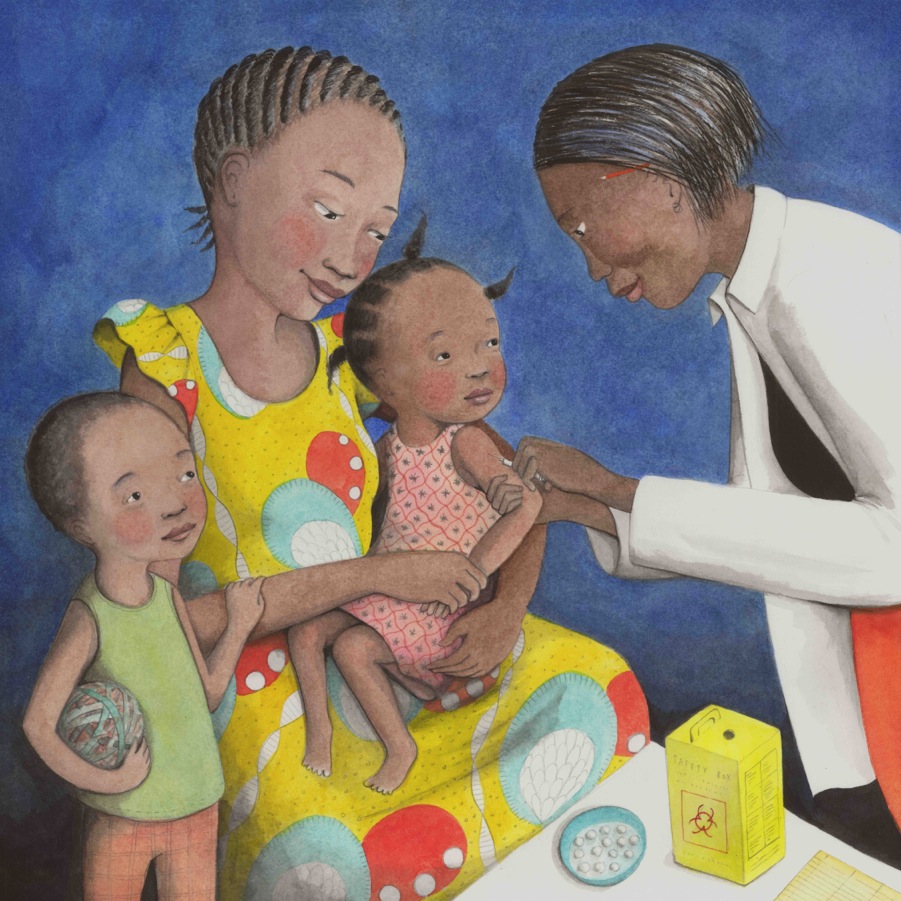 Thank you.
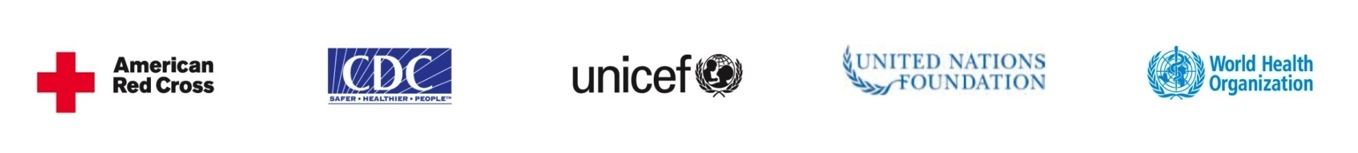 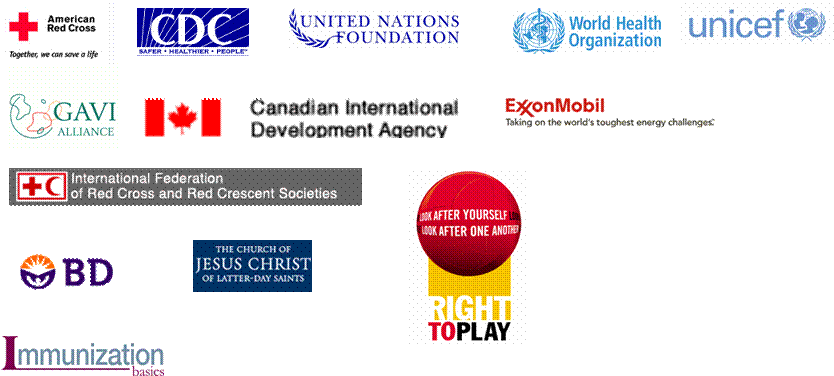 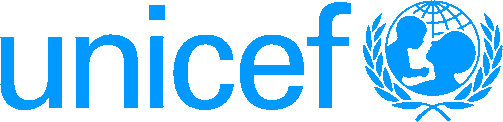 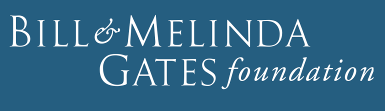 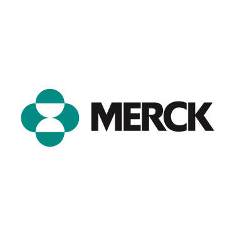 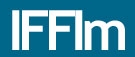 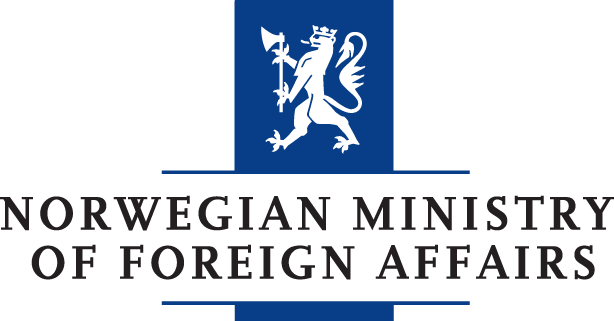 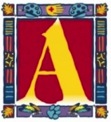 Anne Ray Charitable Trust
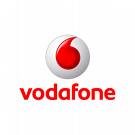 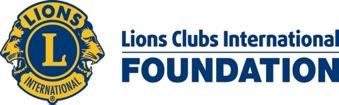 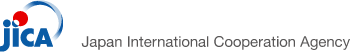 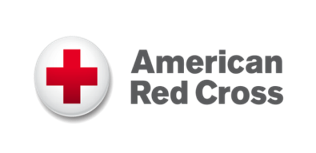 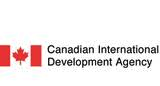 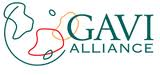 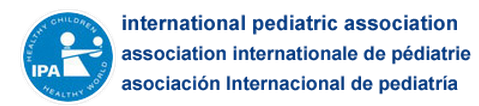 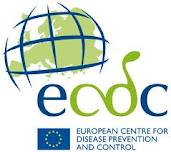 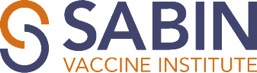 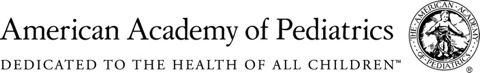 30